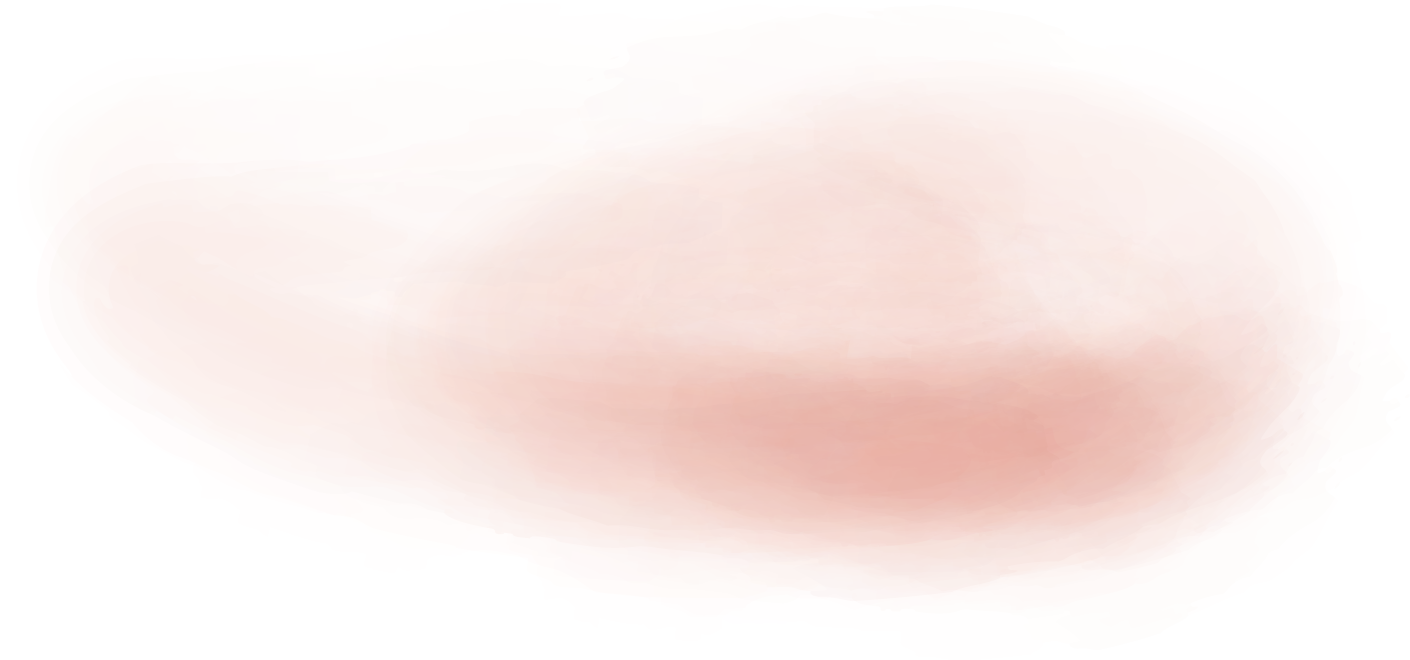 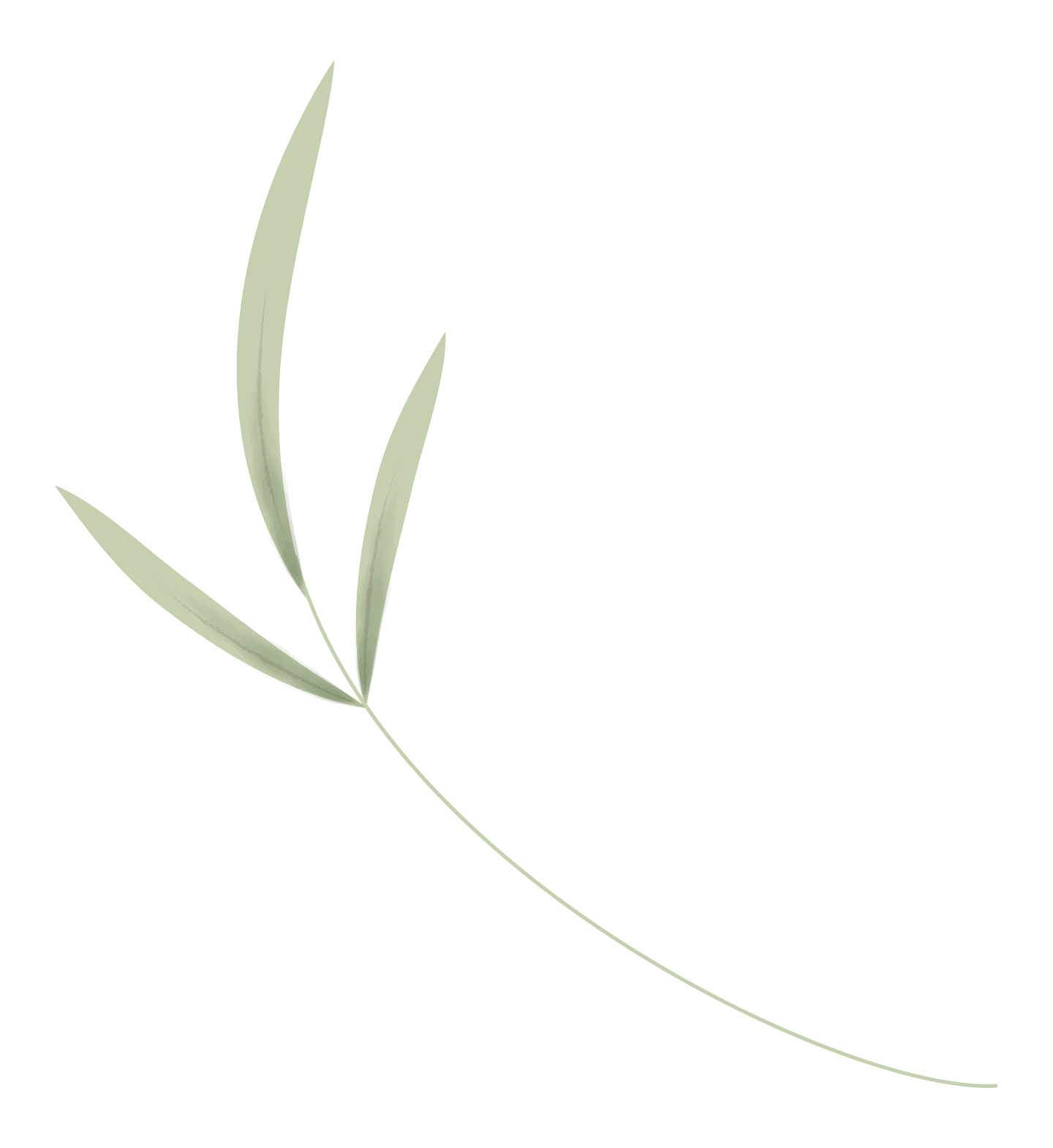 Gift Certificate
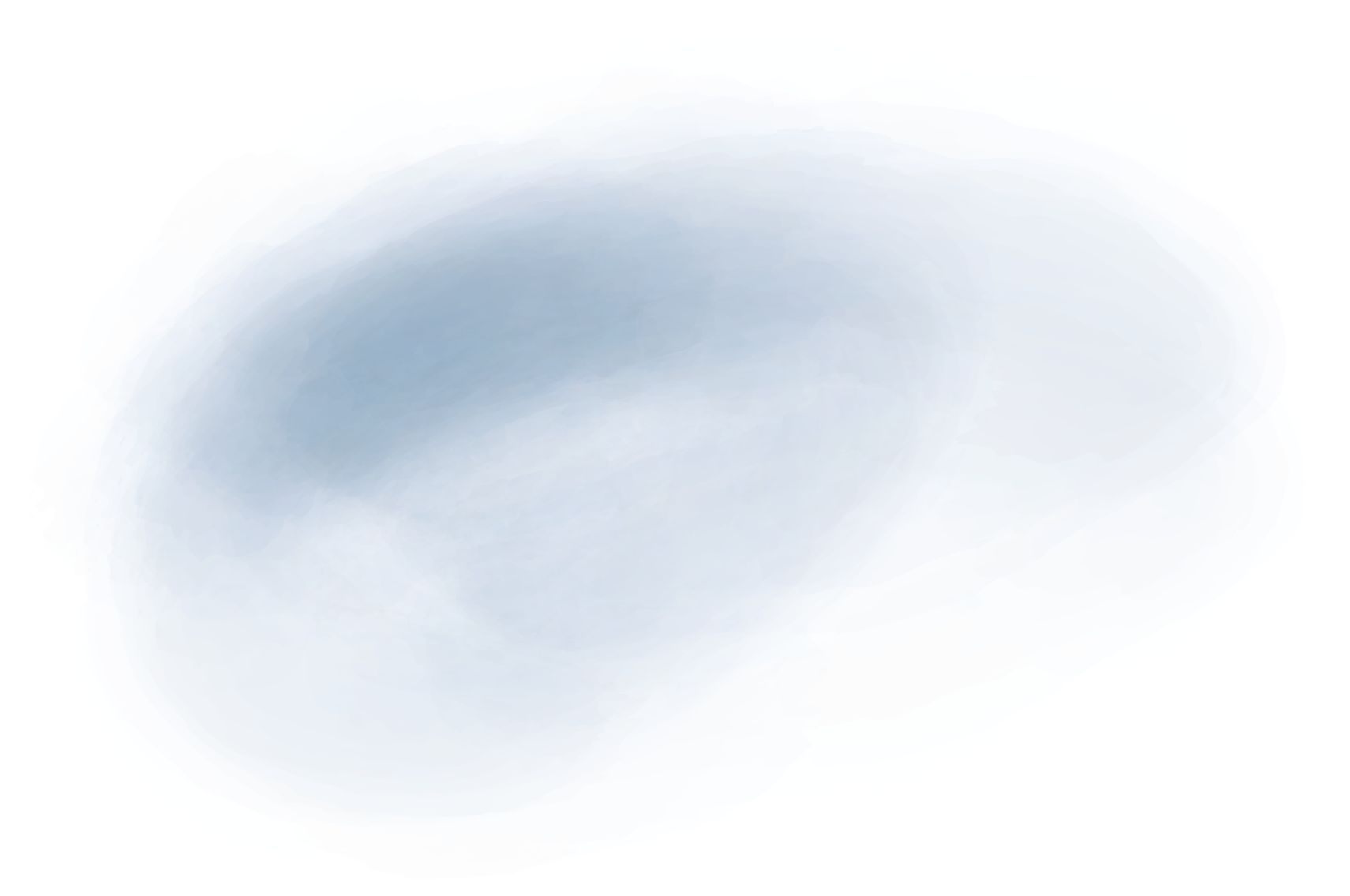 Your Business Name
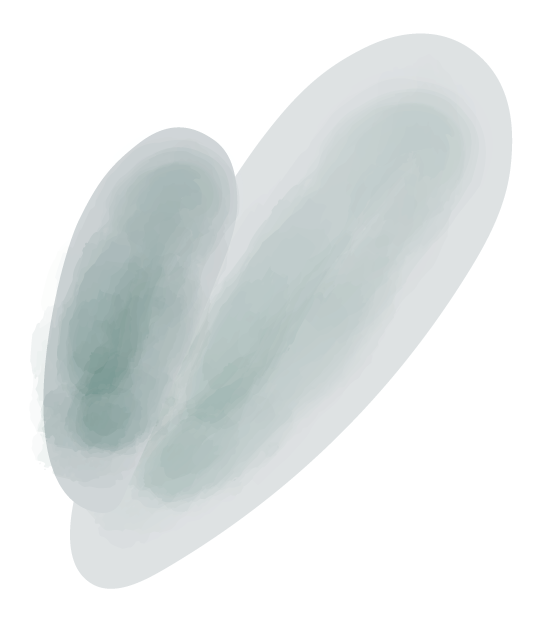 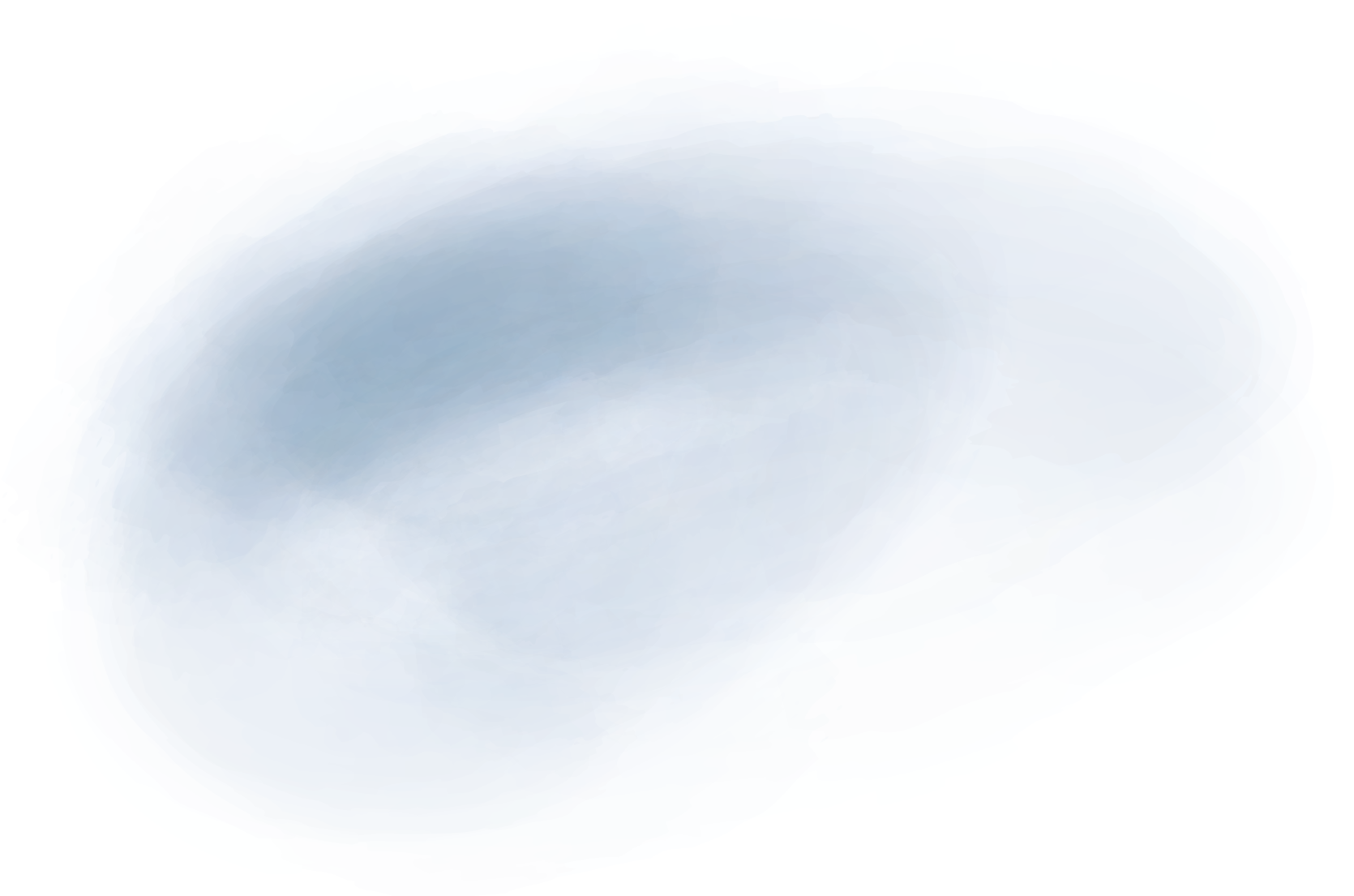 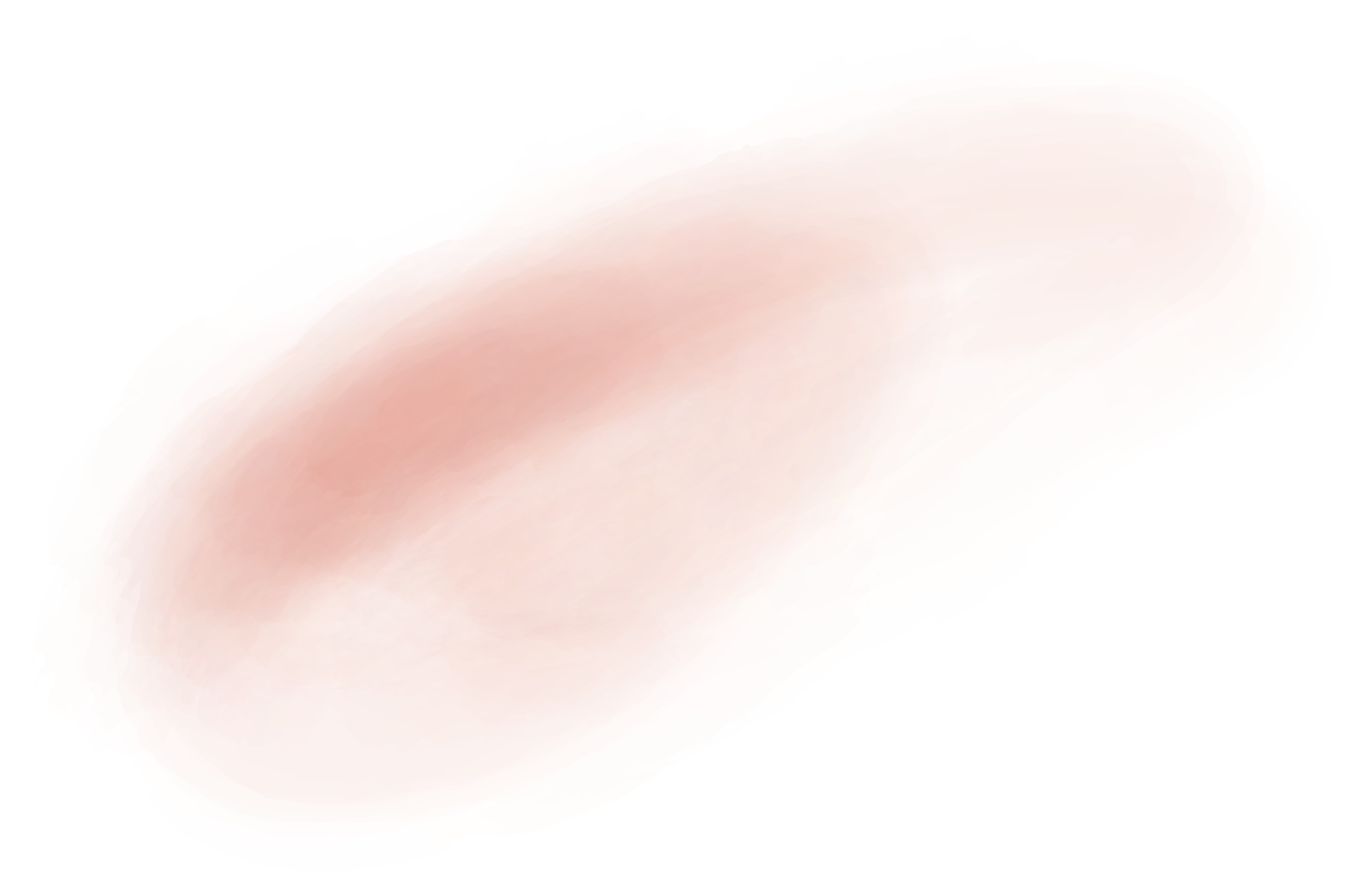 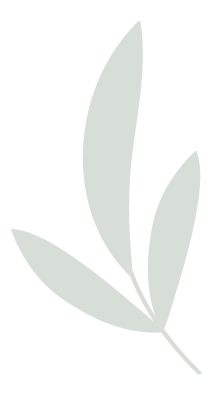 Gift Certificate
Your Business Name
To:
Valid Till:
From:
Amount:
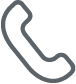 +1-0123-4567-890
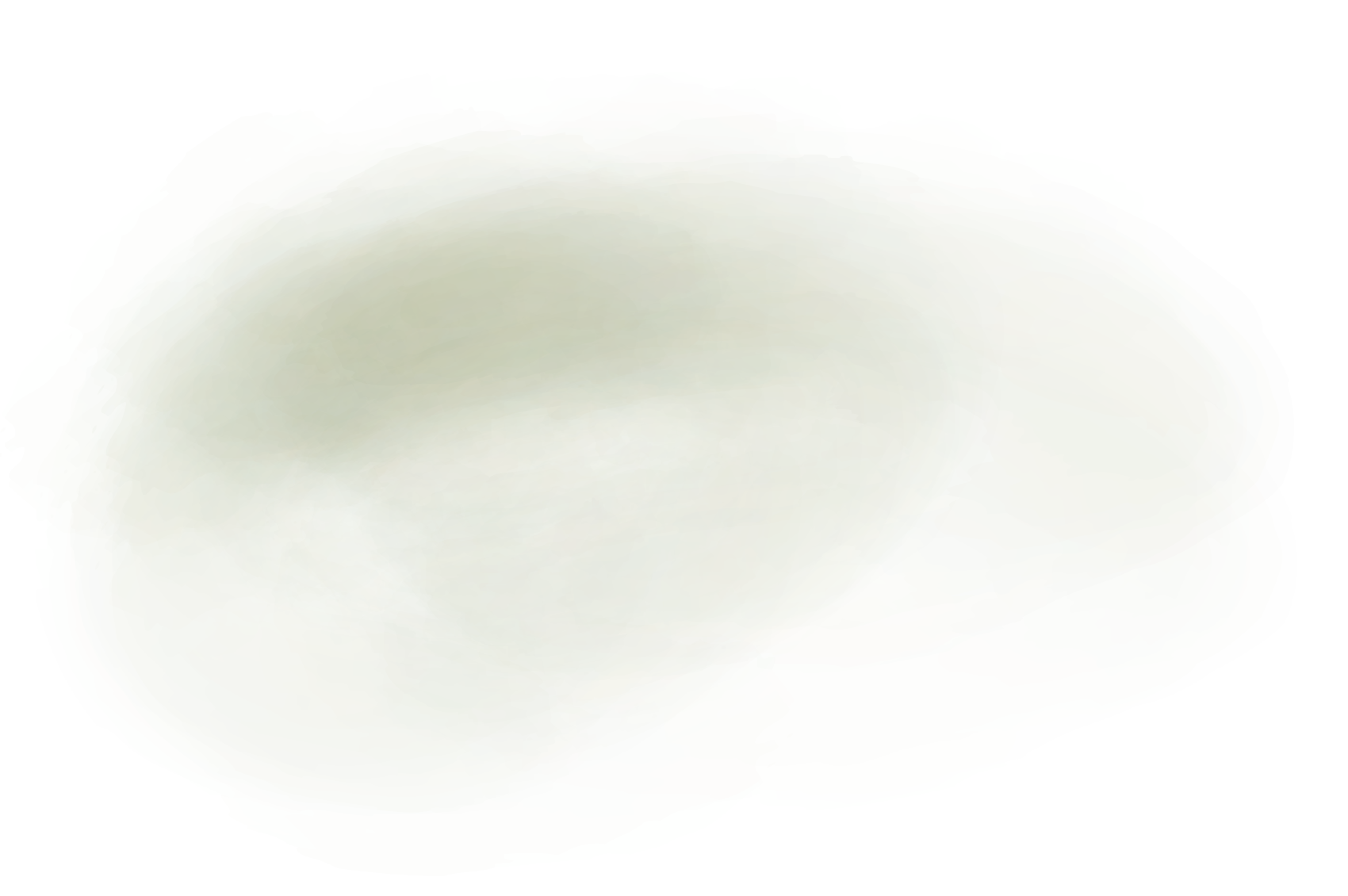 your@mail.com
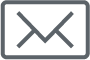 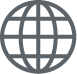 yourwebsite.com